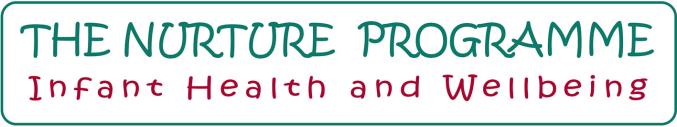 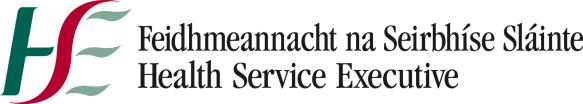 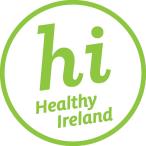 The Nurture Programme - Infant Health and Wellbeing
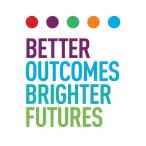 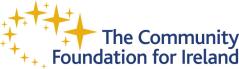 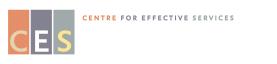 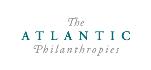 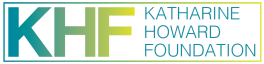 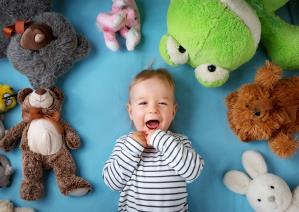 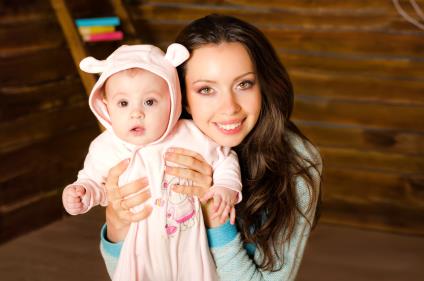 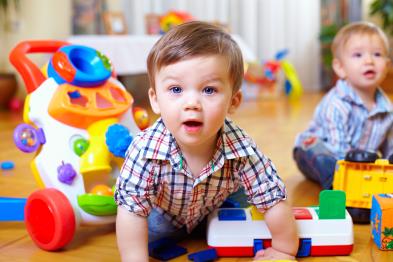 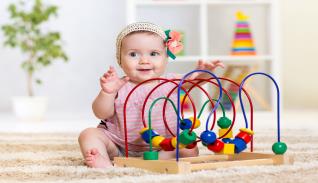 The Nurture Programme - Infant Health and Wellbeing will build on the best practice already in our services
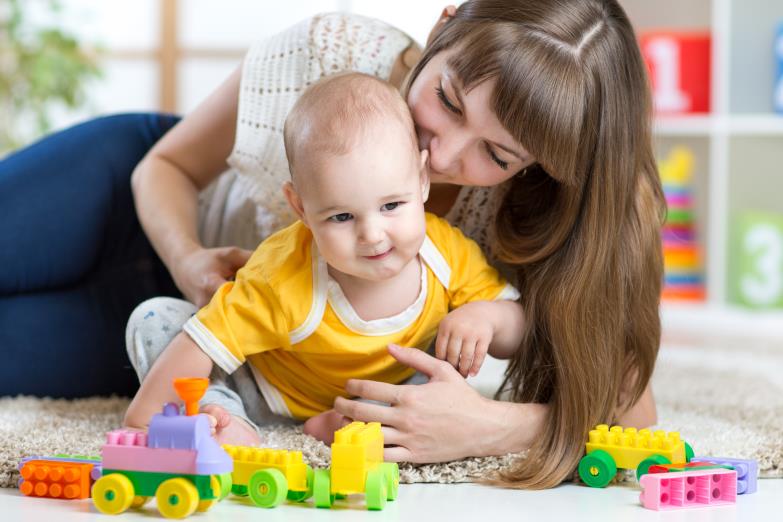 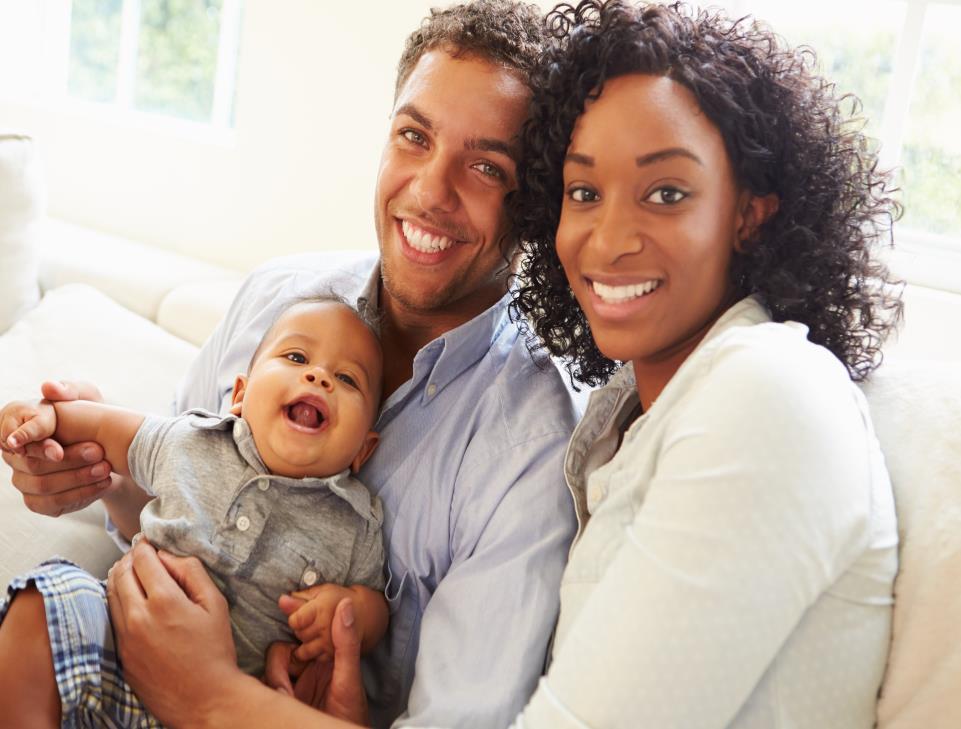 We commit to ensuring that parents are at the heart of our work
Parents will be involved in the development of the Programme and all its resources
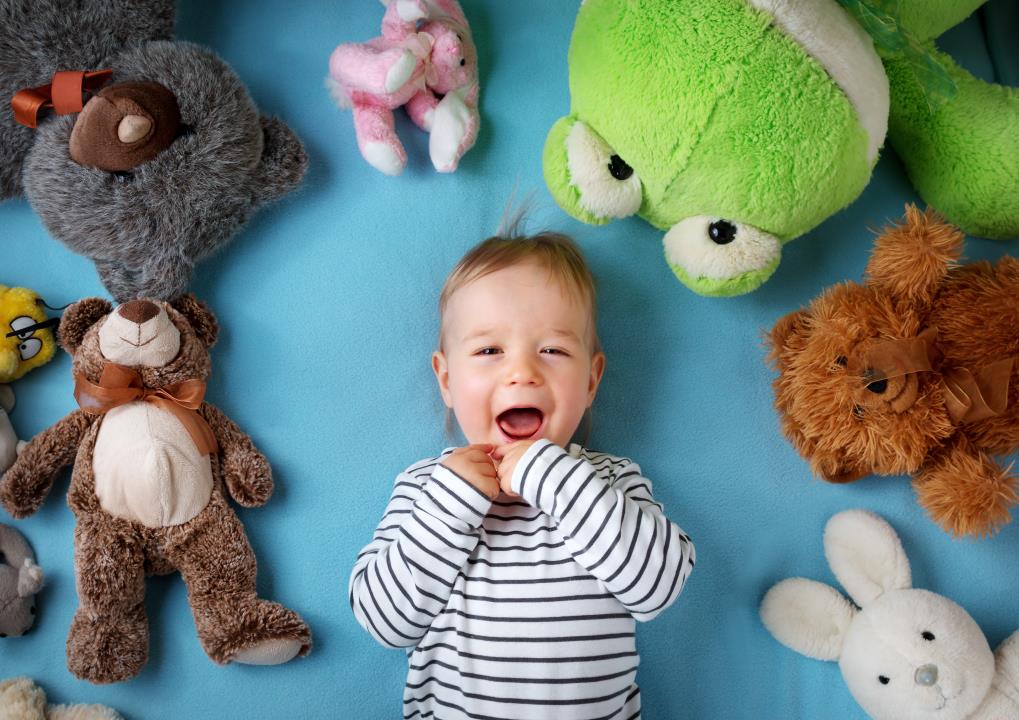 Quote from a Mum  
‘....the public health nurse was incredibly supportive... she came out four days in a row ’
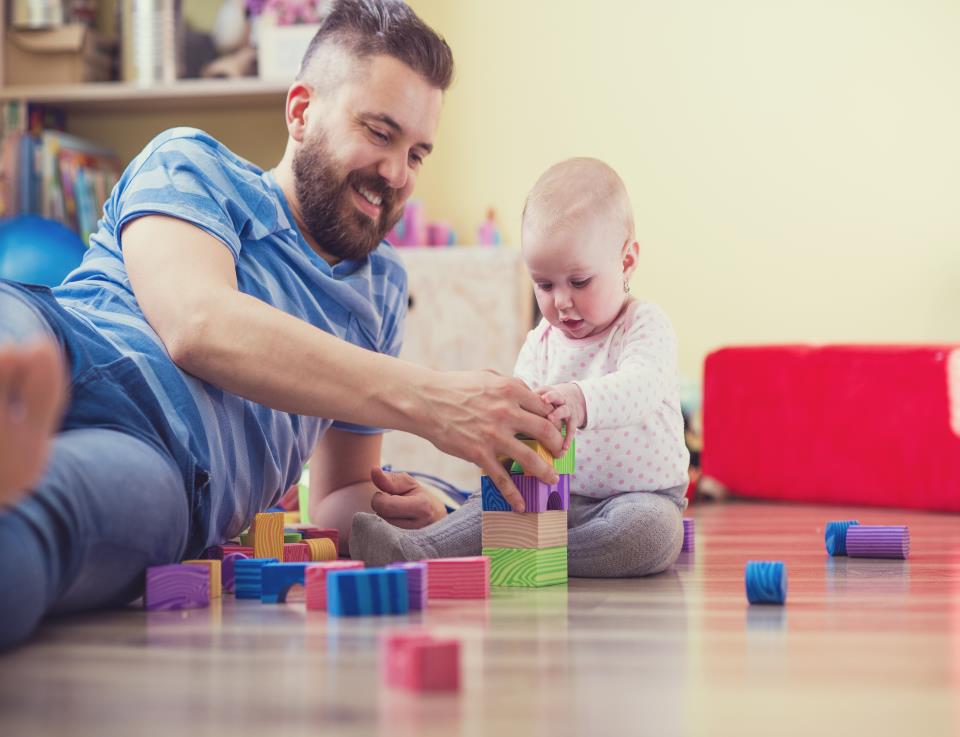 Quote from a Dad 
‘....the antenatal course was very helpful because you don’t know what to expect on your first pregnancy so it normalises it a bit...it is the only real information I received as a father on labour...’
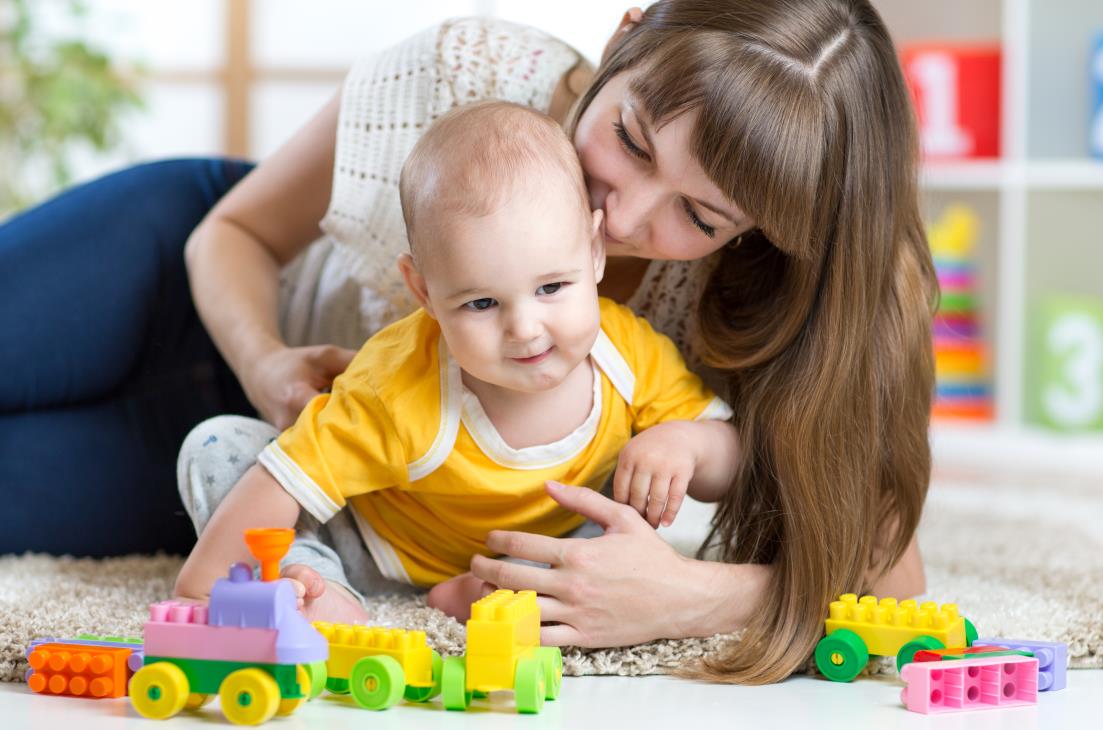 Quotes from a Mum   
‘The nurse called. I found out about the breastfeeding group. It was within walking distance... it was brillant...’
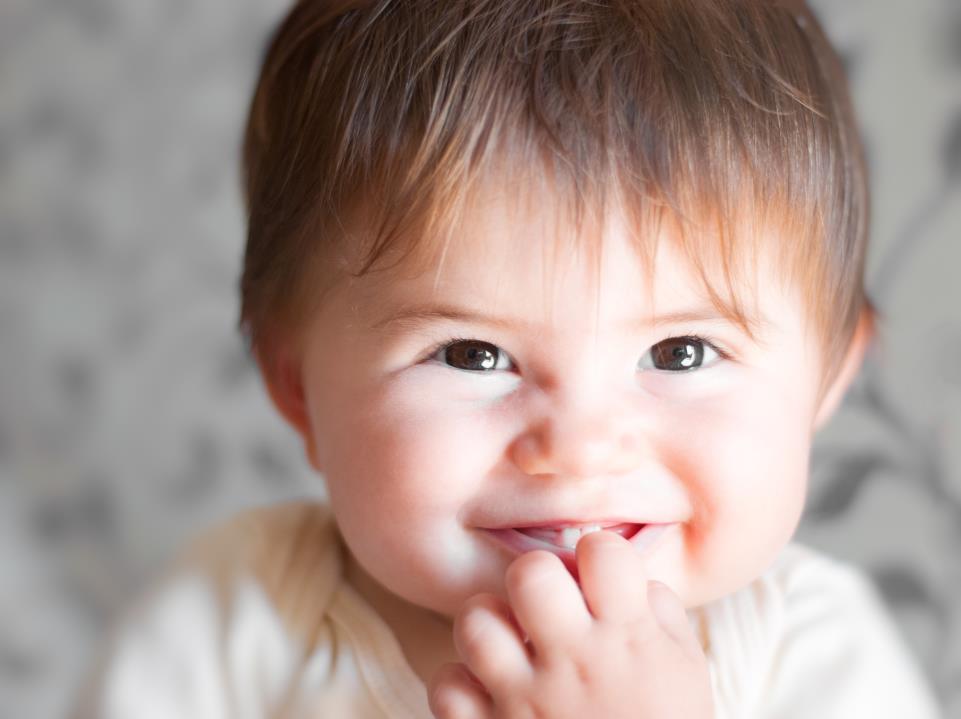 Quotes from a Mum   
‘Without the midwife I would have been lost... they are amazing...they  keep you calm and reassure you...’
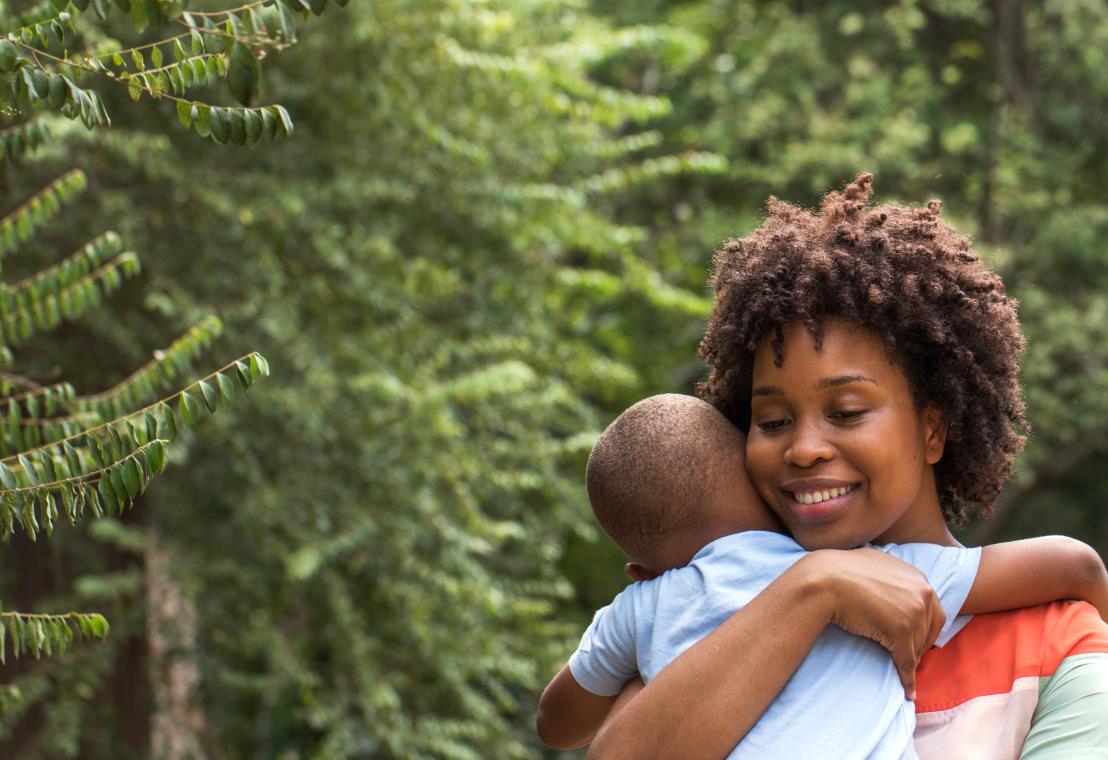 Quotes from a Mum  
‘ Every time I walked out of an appointment ...there’s a lot of new information....if he’s crying and upset I’m a bit upset as well, you’re tired, you’re not taking in information...’
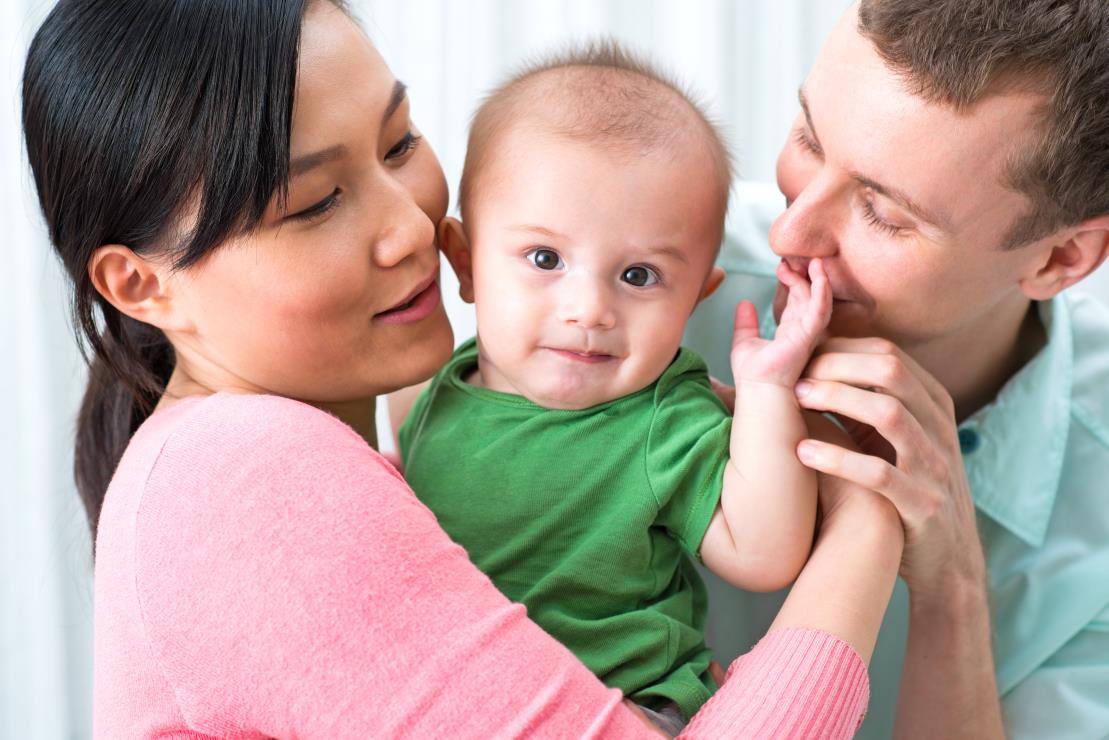 Quotes from a Mum  
‘ The immunisation system seems to be very well organised. I would receive a reminder around these visits...’
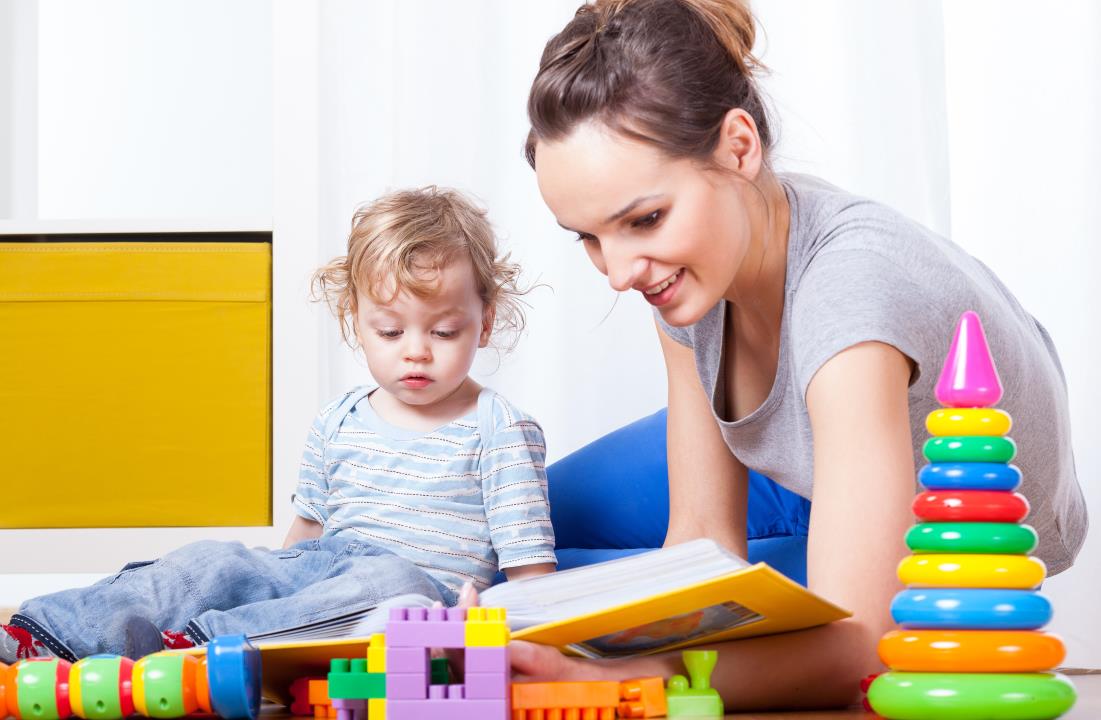 Quotes from a Mum   
‘ I got very good medical care in the maternity hospital but less good on emotional care and support’
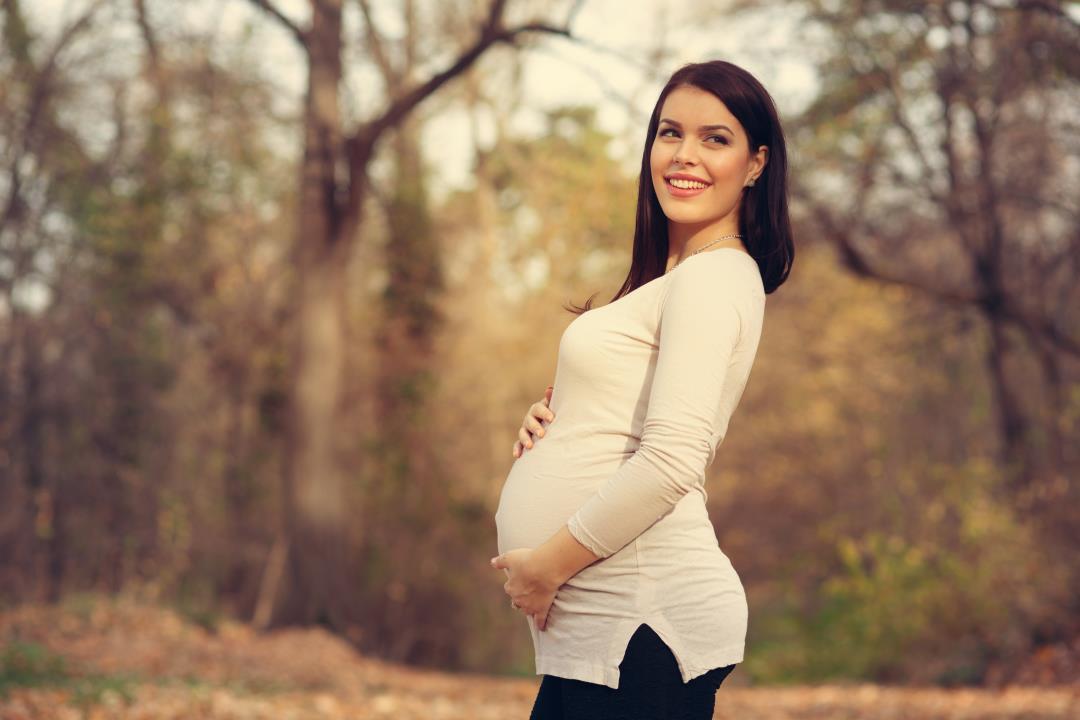 Quote from a Mum   
‘Without the midwife I would have been lost... they are amazing...they  keep you calm and reassure you...’
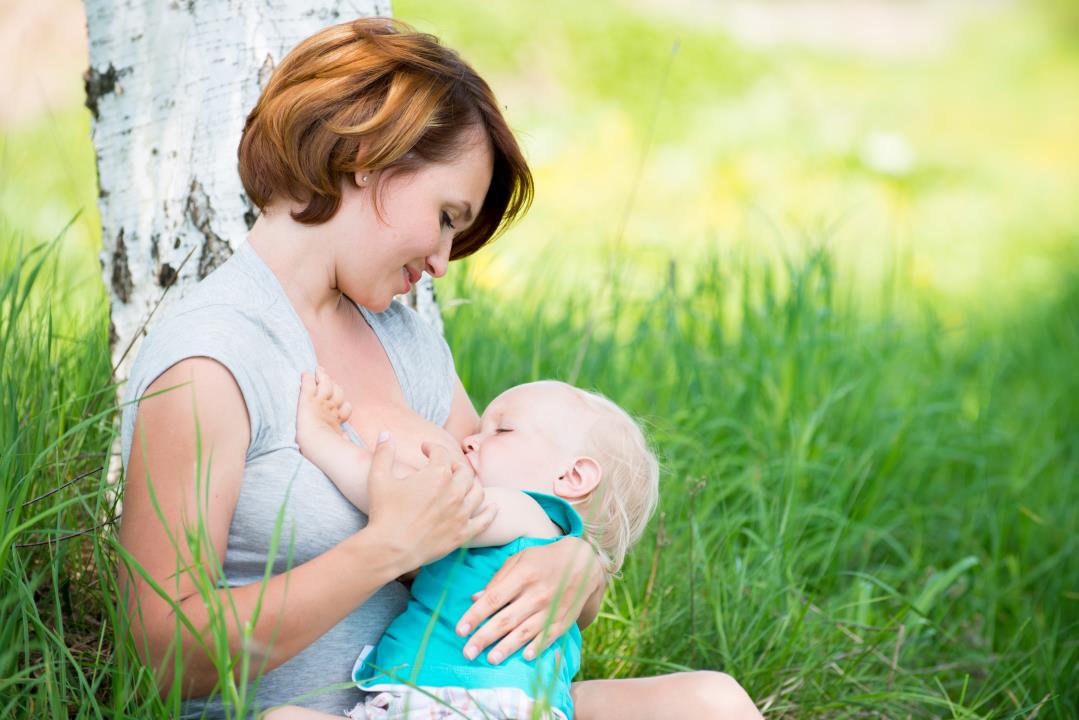 Quote from a Mum   
‘ My home visitor told me that my breast milk was liquid gold....that stuck in my mind and I breastfed my fourth baby because of this...’